The Invention of Airplanes
Выполнила:
Хаддис Елизавета
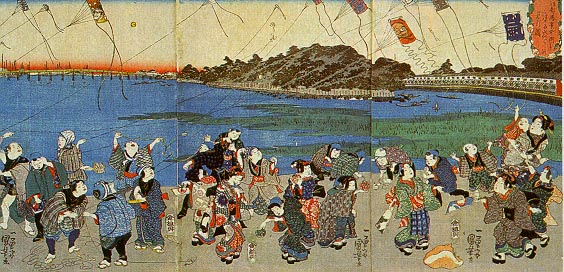 Paper  kites used by the Chinese in religious   ceremonies , for  merriment  and  checking the weather conditions.
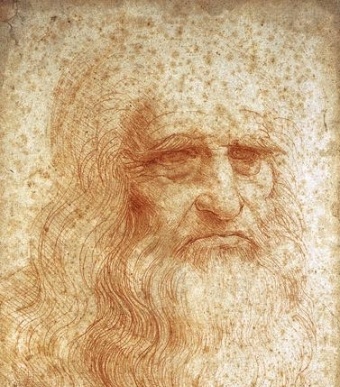 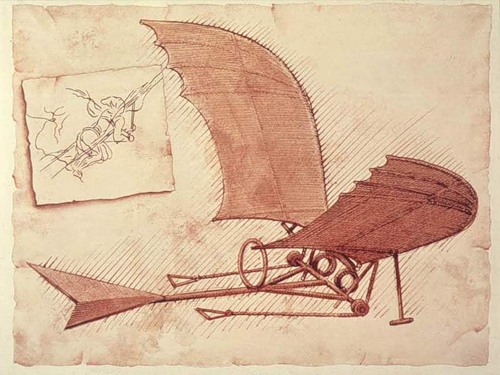 Leonardo  da Vinci made the first real study of the flight. Later his theory was  applied in practice in the 19 century.
The  first plane , built  in natural size,   made  in Russia  by  Alexander Mozhaysky , but it was not able to rise into the air.
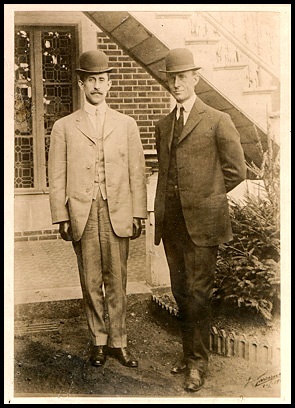 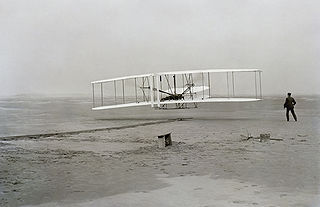 The first flight of the powered plane was on 17 December , 1903.It  was built by the Wright brothers.
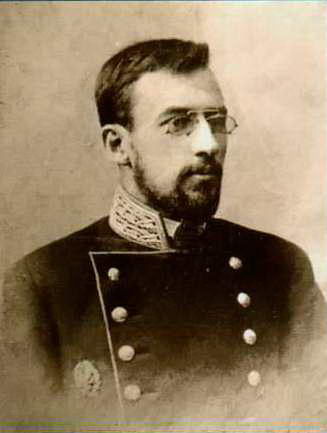 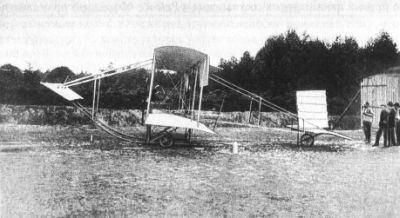 The first successes of the Russian aviation date back to the 1910 , when on 4 June the prince Alexander Kudashev flew on his own designed plane.
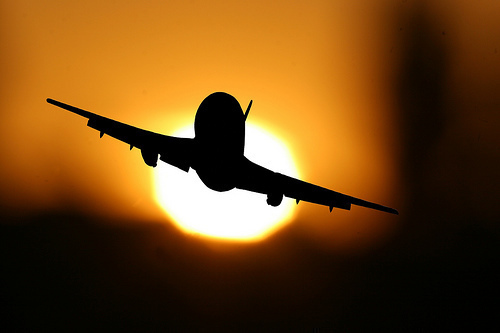 Now the mankind could fly! Over  the 20 century were created new aircrafts and engines.
Test.
Where was a paper kite invented?
Russia
China
US
Who made the first study of the flight?
Leonardo da Vinci
Igor Sicorsky
Alexander  Mozhaysky?
China
Leonardo da Vinci
The first plane, built in real size made by:
Alexander  Kudashev
Alexander   Mozhaysky
Yakov  Gakkel
The first powered aircraft was made by:
Brothers  Wright
Otto  Lilienthal
Ader  Clement
When was the first flight of the plane?
4  June 1910
16  June 1910
17  December 1903
Alexander  Mozhaysky
Brothers Wright
17  December 1903
Links
http://www.izobreteno.ru/2.php
http://en.wikipedia.org/wiki/Fixed-wing_aircraft
http://eco-driving.ru/blog/post/364
http://zapravdu.ru/content/view/18/
http://ru.wikipedia.org/wiki/%D0%A4%D0%B0%D0%B9%D0%BB:Kudashev.jpg
http://upload.wikimedia.org/wikipedia/commons/thumb/8/86/First_flight2.jpg/320px-First_flight2.jpg
http://fotki.yandex.ru/users/promanergo/view/376469/?page=92
http://www.interfax.by/mosaic/1047543
http://images.yandex.ru/yandsearch?rpt=simage&ed=1&text=%D0%B1%D1%80%D0%B0%D1%82%D1%8C%D1%8F%20%D1%80%D0%B0%D0%B9%D1%82&p=37&img_url=www.fi.edu%2Fflights%2Ffirst%2Finline%2Fpairbig.jpg
http://ru.wikipedia.org/wiki/%D0%9B%D0%B5%D0%BE%D0%BD%D0%B0%D1%80%D0%B4%D0%BE_%D0%B4%D0%B0_%D0%92%D0%B8%D0%BD%D1%87%D0%B8
http://lib.rus.ec/b/313591/read